PROPOSAL
„PROPOSAL NAME“
DD.MM.YYYY
PROPOSAL
„PROPOSAL NAME“
DD.MM.YYYY
Overview
1. INITIAL SITUATION & OBJECTIVES	03
2. METHODOLOGICAL APPROACH	XX
3. ROADMAP & PROJECT PLAN		XX
4. COMMERCIALS				XX
5. ORDER CONFIRMATION		XX
6. KLAITON USP				XX
7. CONTACTS				XX
Update final page numbers
3
Initial situation & objectives
Lorem ipsum dolor sit amet, consetetur sadipscing elitr, sed diam nonumy eirmod tempor invidunt ut labore et dolore magna aliquyam erat, sed diam voluptua. At vero eos et accusam et justo duo dolores et ea rebum. Stet clita kasd gubergren, no sea takimata sanctus est Lorem ipsum dolor sit amet. 
Lorem ipsum dolor sit amet, consetetur sadipscing elitr, sed diam nonumy eirmod tempor invidunt ut labore et dolore magna aliquyam erat, sed diam voluptua. At vero eos et accusam et justo duo dolores et ea rebum. Stet clita kasd gubergren, no sea takimata sanctus est Lorem ipsum dolor sit amet.
Font not smaller than 16 / otherwise please open 2nd. page
4
Methodological approach
Lorem ipsum dolor sit amet, consetetur sadipscing elitr, sed diam nonumy eirmod tempor invidunt ut labore et dolore magna aliquyam erat, sed diam voluptua. At vero eos et accusam et justo duo dolores et ea rebum. Stet clita kasd gubergren, no sea takimata sanctus est Lorem ipsum dolor sit amet. 
Lorem ipsum dolor sit amet, consetetur sadipscing elitr, sed diam nonumy eirmod tempor invidunt ut labore et dolore magna aliquyam erat, sed diam voluptua. At vero eos et accusam et justo duo dolores et ea rebum. Stet clita kasd gubergren, no sea takimata sanctus est Lorem ipsum dolor sit amet.
Font not smaller than 16 / otherwise please open 2nd. page
5
Roadmap & project plan
Please also include a possible remote variant in your project planning. (see also next page)
Lorem ipsum dolor sit amet, consetetur sadipscing elitr, sed diam nonumy eirmod tempor invidunt ut labore et dolore magna aliquyam erat, sed diam voluptua. At vero eos et accusam et justo duo dolores et ea rebum. Stet clita kasd gubergren, no sea takimata sanctus est Lorem ipsum dolor sit amet. 
Lorem ipsum dolor sit amet, consetetur sadipscing elitr, sed diam nonumy eirmod tempor invidunt ut labore et dolore magna aliquyam erat, sed diam voluptua. At vero eos et accusam et justo duo dolores et ea rebum. Stet clita kasd gubergren, no sea takimata sanctus est Lorem ipsum dolor sit amet.
Font not smaller than 16 / otherwise please open 2nd. page
6
Roadmap & project plan
Please also include a possible remote variant in your project planning
step 2
step 1
step 3
remote
Lorem ipsum dolor sit amet, consetetur
Lorem ipsum dolor sit amet, consetetur 
Lorem ipsum dolor sit amet, consetetur 
Lorem ipsum dolor sit amet, consetetur 
Lorem ipsum dolor sit amet, consetetur
Lorem ipsum dolor sit amet, consetetur
Lorem ipsum dolor sit amet, consetetur 
Lorem ipsum dolor sit amet, consetetur 
Lorem ipsum dolor sit amet, consetetur 
Lorem ipsum dolor sit amet, consetetur
Lorem ipsum dolor sit amet, consetetur
Lorem ipsum dolor sit amet, consetetur 
Lorem ipsum dolor sit amet, consetetur 
Lorem ipsum dolor sit amet, consetetur 
Lorem ipsum dolor sit amet, consetetur
Lorem ipsum dolor sit amet, consetetur
Lorem ipsum dolor sit amet, consetetur 
Lorem ipsum dolor sit amet, consetetur 
Lorem ipsum dolor sit amet, consetetur 
Lorem ipsum dolor sit amet, consetetur
7
Commercials
Change as required and in consultation with the client
Based on our current assumptions we plan to deliver the services described within XXX consulting days. The charged fee per consulting day is Euro XXX (excl. VAT). We thus offer the project, according to current planning, for the price of Euro XXX (excl. VAT).​
Travel and cash expense as well as expenses for potential third parties are not included in this proposal. They will be charged separately and at cost. ​
The General terms & conditions of Klaiton Advisory GmbH shall apply. ​
The English translation is provided for information purposes only.
Font not smaller than 16 / otherwise pls open 2nd page
8
Only if the client wants a more in-depth presentation;
Alternatively delete
Commercials
9
Order confirmation
[project name]
__________ EUR investment
Plus travel expenses (based on bills and receipts; kilometre allowance)
Plus VAT
Invoice as discussed (per milestone / monthly)
Payment is due upon receipt of the invoice according to our terms and conditions
We hereby confirm the order
[customer site]
[customer]
date
10
About Klaiton
BEYOND CONSULTING​Our community counts more than 1.050 senior management consultants and project managers and constitutes the highest quality consulting network in the German speaking region. We provide suggestions, you decide who you want to work with. Because we believe in matching like-minded people in order to bring organisations to the next level.
QUICK AND DIGITAL​A platform-based approach assures that we provide senior consultant profiles that are excellent in their respective fields, know your business, confidently manage projects and suit your corporate culture. ​
MORE THAN JUST A PLATFORM​As your neutral sparring partner, we support our consultants‘ deliverables with continuous quality assurance measures that aim at ensuring an even better mutual understanding and trust.​
We strongly believe in enabling organisations and people. That is why our projects come in demand-oriented shapes and sizes, create sustainable know-how and ensure both change and growth for your company.
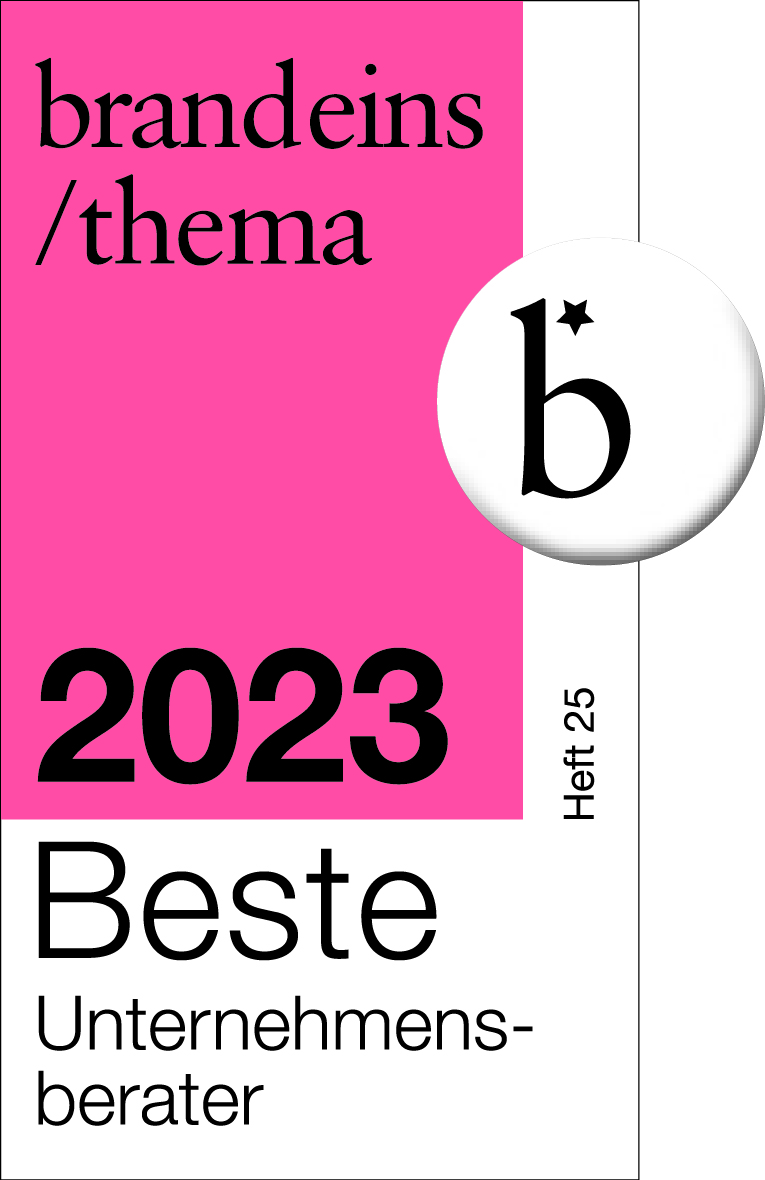 11
Consultant XY / Project team
Insert short consultant CVs – 1 per page with:​
photo​
career track & steps that are relevant to the project​
references that are relevant for the project
font not smaller than 16 / otherwise pls open 2nd page
12
Contacts
Nikolaus Schmidt
Commercial Partner & Co-Founder
nikolaus.schmidt@klaiton.com
+43 676 847 833 200 (AT)
+49 211 40 833 200 (DE)
Klaiton Advisory GmbH 
Gonzagagasse 15/3c, 1010 Vienna, Austria | FN 427479x, HG Vienna | UID number: ATU69321049
Managing Board: Tina Deutsch & Nikolaus Schmidt
13
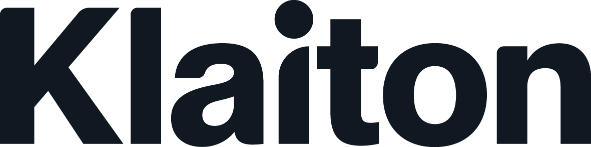 www.klaiton.com
Alternate layouts
GANTT CHART
16
milestone
milestone
milestone
milestone
Specification
17
Shapes
Text
Text
Text
Text
Text
Text
Text
Text
Text
Text
Text
18
Speech bubbles
Text
Text
Text
Text
Text
Text
19
Text
Text
Text
Text
Text
Text
Text
Text
Text
Text
Text
Text
Text
Text
Text
Text
Text
Text
Text
Text
Text
Arrows
Text
20
Two text boxes
Text
Text
This is dummy text it is not here to be read this is dummy text it is not here to be read
This is dummy text it is not here to be read this is dummy text it is not here to be read
This is dummy text it is not here to be read this is dummy text it is not here to be read
This is dummy text it is not here to be read
This is dummy text it is not here to be read
This is dummy text it is not here to be read
This is dummy text it is not here to be read this is dummy text it is not here to be read
This is dummy text it is not here to be read this is dummy text it is not here to be read
This is dummy text it is not here to be read this is dummy text it is not here to be read
This is dummy text it is not here to be read
This is dummy text it is not here to be read
This is dummy text it is not here to be read
21
Four text boxes
Text
Text
Text
Text
This is dummy text it is not here to be read this is dummy text it is not here to be read
This is dummy text it is not here to be read this is dummy text it is not here to be read
This is dummy text it is not here to be read
This is dummy text it is not here to be read
This is dummy text it is not here to be read this is dummy text it is not here to be read
This is dummy text it is not here to be read this is dummy text it is not here to be read
This is dummy text it is not here to be read
This is dummy text it is not here to be read
This is dummy text it is not here to be read this is dummy text it is not here to be read
This is dummy text it is not here to be read this is dummy text it is not here to be read
This is dummy text it is not here to be read
This is dummy text it is not here to be read
This is dummy text it is not here to be read this is dummy text it is not here to be read
This is dummy text it is not here to be read this is dummy text it is not here to be read
This is dummy text it is not here to be read
This is dummy text it is not here to be read
22
Driver trees
Text
This is a level one bullet
This is a level two bullet
Text
Text
This is a level one bullet
This is a level two bullet
Text
This is a level one bullet
This is a level two bullet
Text
Text
This is a level one bullet
This is a level two bullet
Text
Text
This is a level one bullet
This is a level two bullet
Text
This is a level one bullet
This is a level two bullet
23
Diagonal boxes
Text
This is a level one bullet
This is a level two bullet
Text
This is a level one bullet
This is a level two bullet
Text
This is a level one bullet
This is a level two bullet
Text
Step 1
This is a level one bullet
This is a level two bullet
Text
Text
Text
Text
24
Chevron table
25
Swimlanes
Activity
Activity
Activity
Activity
Activity
Activity
Department
Activity
Activity
Activity
Activity
Activity
Activity
Department
Activity
Activity
Activity
Activity
Activity
Activity
Department
Activity
Activity
Activity
Activity
Activity
Activity
Department
Activity
Activity
Activity
Activity
Activity
Activity
Department
26
Generic strategy development framework
1. Evaluatesituation
2. Conduct
analysis
3. Formulatestrategy
4. Planimplementation
Business
definition
External analysis
Strategic options
Action plan
Future industryscenarios
Business
imperatives
Key insights
Strategic direction
Plans
Business
constraints
Internal analysis
Risk and reward
Financial plan
Interviews and workshops
Desk research and interviews
Workshops and analyses
Business plan writing
27
Backward strategic planning framework
Mission: Why are we in business?
Values: What are our enduring principles and beliefs?
Vision: Where do we want to be in 2030?
Goal
Strategy: How do we get there?
Actions driven by strategy
Where are we now?
Time
28
Table with moons
strong
weak
29
Germany
Tip! Click once to select the entire map, and again to select one or more regions within it
30
Switzerland & Austria
Tip! Click once to select the entire map, and again to select one or more regions within it
31
Icons
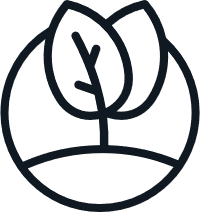 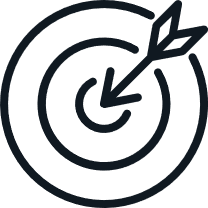 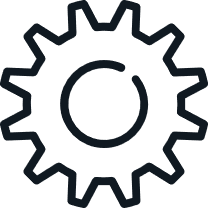 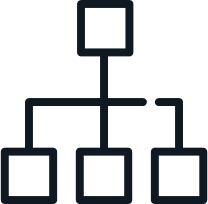 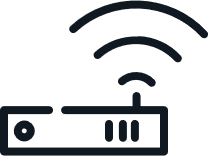 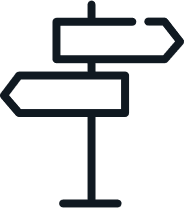 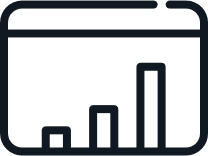 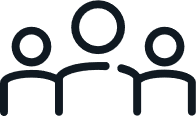 Finance
Operations
Strategie
IT
Sustainability
HR
Marketing & Vertrieb
Organisation
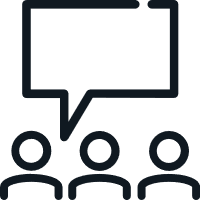 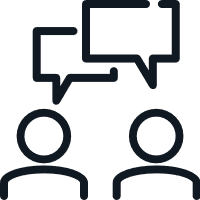 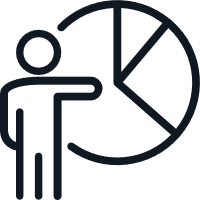 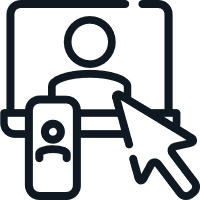 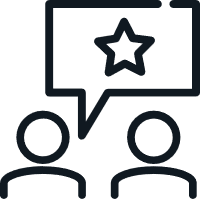 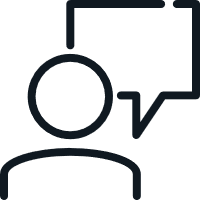 Expertises
Consulting
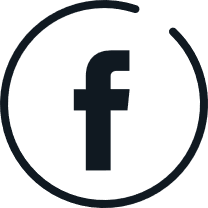 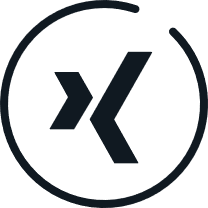 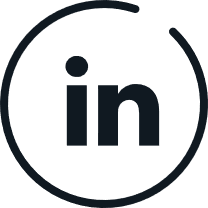 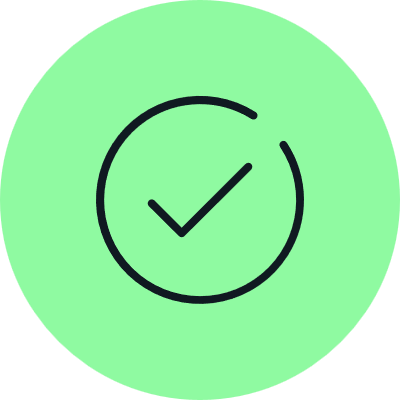 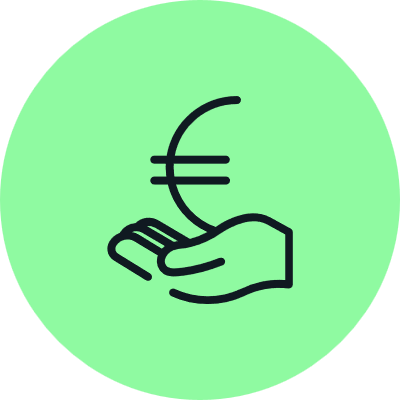 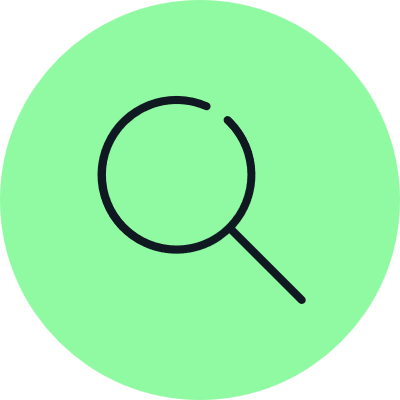 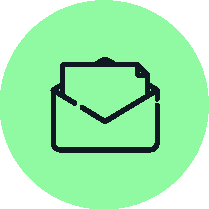 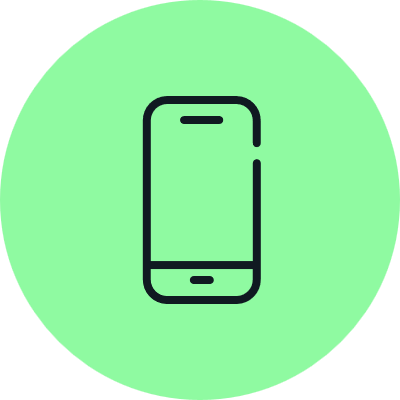 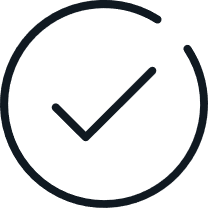 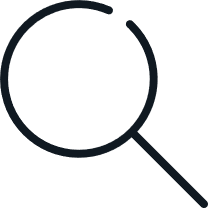 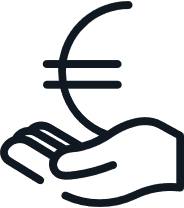 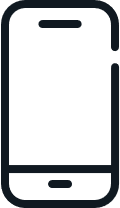 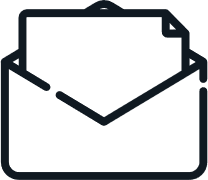 32
Image
33
Image
34
Image
35